How to Stop Students Using ChatGPT in Their Writing (If You Want to)
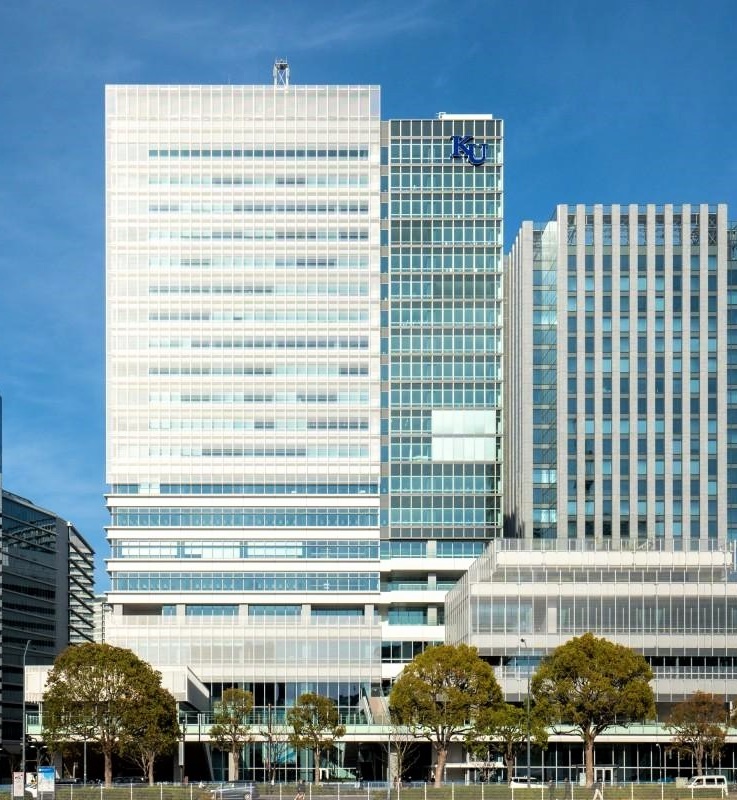 John Bankier
Kanagawa University, Yokohama
Pan SIG 2025
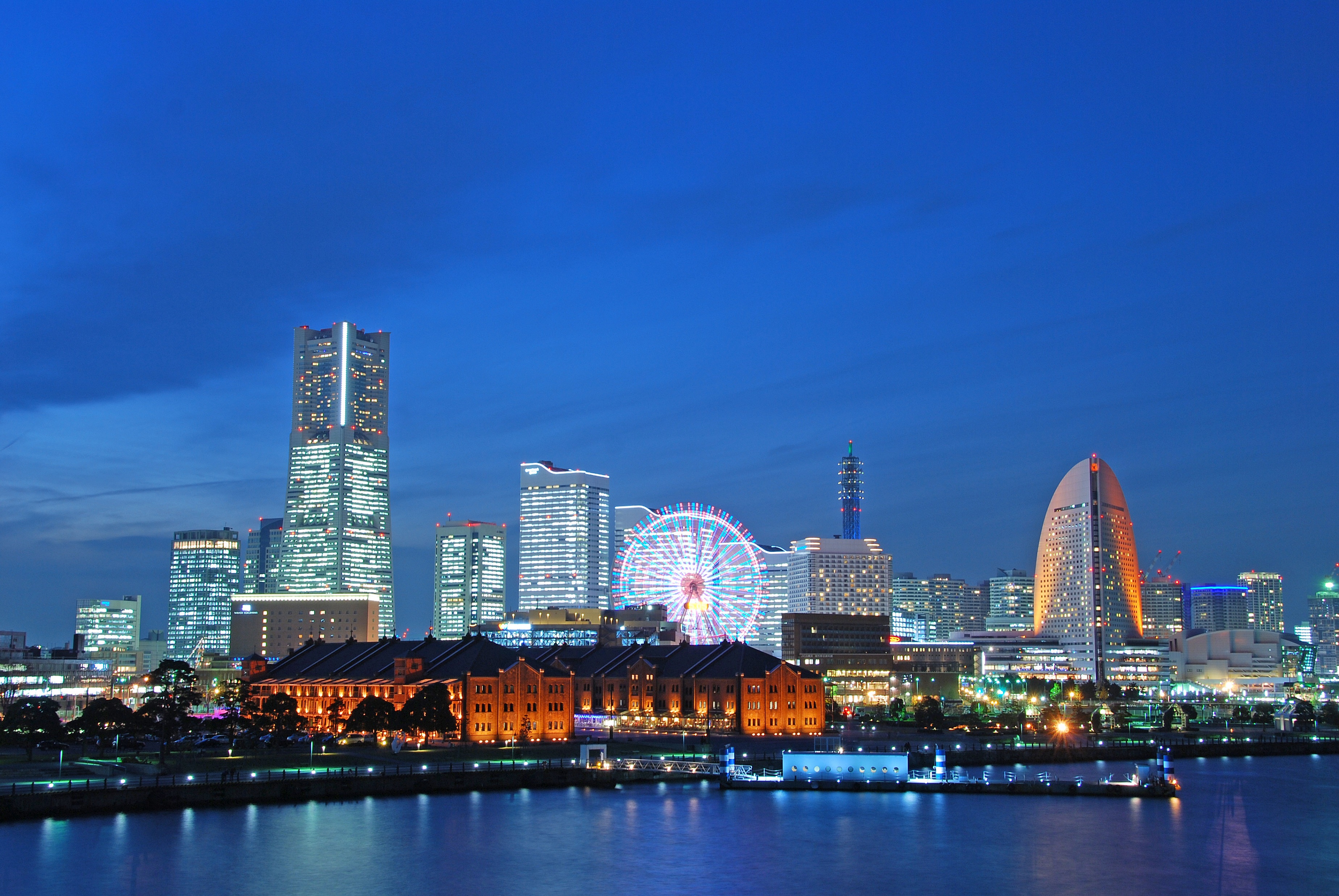 Do we want to?
Let’s ask ChatGPT…
Do we I want to?
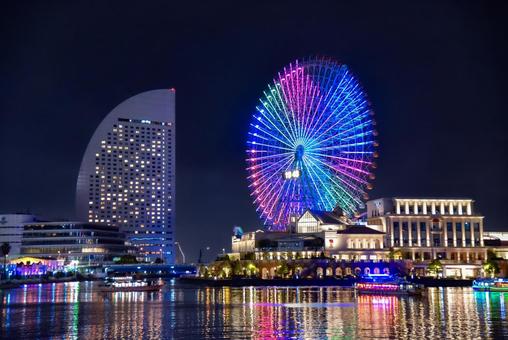 Delay AI usage for beginner and low intermediate writers
Encourage appropriate practices that work
Focus on building writing knowledge and language development
Encourage interaction
Discourage improper usage at the same time
Agenda
Teaching students why I ban AI
Adapting assignments
Investing in the drafting process
[Speaker Notes: Avoid temptations of “Shall I write you an example paragraph?”
Without focusing on penalties or AI checkers]
Teaching students why I ban AI
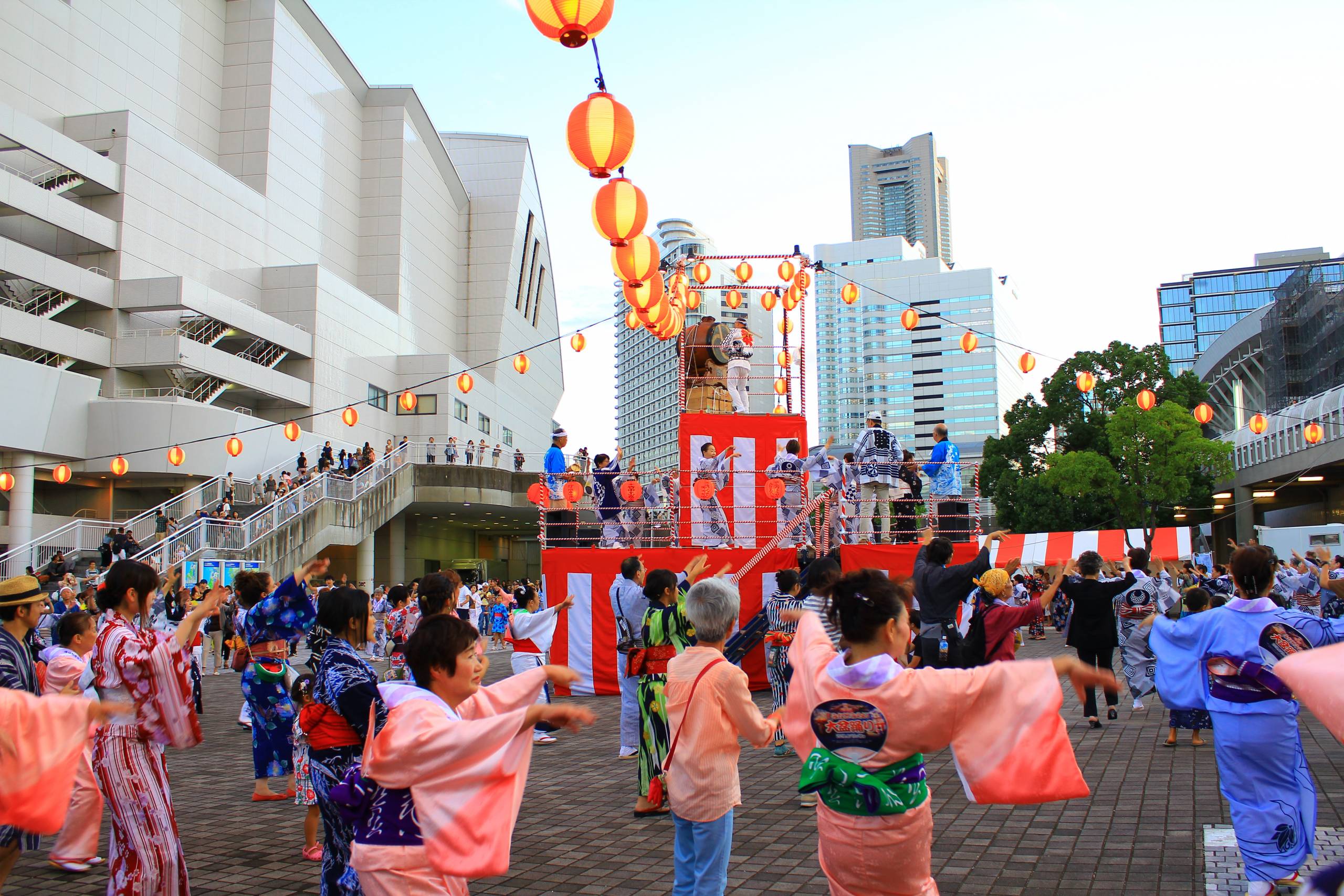 Two points to cover
I don’t find AI useful in my L2 (Japanese)
It’s easy to spot AI
大学生に宿題が必要がある理由の一つは、時間管理スキルを向上げることができる。宿題を通じて、学生は限られた時間内で課題を終わらせる方法を学び、自分のスケジュールを効率的に計画する能力を養うことができる。例えば、ジョン先生のFYEに宿題の量が信じられないぐらいので、学生がタスクのプライオリティを考えなければならない。研究によると、宿題の量が多い学生ほど、締切を守る能力や優先順位を決めるスキルが向上することが示されている（Zimmerman & Schunk, 2011）。さらに、宿題には明確な締切が設定されているため、学生は期限に間に合わせるためにタスクを効率的に進める必要があり、自然と時間管理能力が鍛えられる。このような経験を重ねることで、学生は学業だけでなく、将来の仕事や生活でも役立つスキルを身につけることができる。つまり、宿題の締め切りなどが大学生の時間管理スキルを向上のモチベーションの源になる。
What do you think about this paragraph?
Which parts were written by John, and which were written by AI?
大学生に宿題が必要がある理由の一つは、時間管理スキルを向上げることができる。宿題を通じて、学生は限られた時間内で課題を終わらせる方法を学び、自分のスケジュールを効率的に計画する能力を養うことができる。例えば、ジョン先生のFYEに宿題の量が信じられないぐらいので、学生がタスクのプライオリティを考えなければならない。研究によると、宿題の量が多い学生ほど、締切を守る能力や優先順位を決めるスキルが向上することが示されている（Zimmerman & Schunk, 2011）。さらに、宿題には明確な締切が設定されているため、学生は期限に間に合わせるためにタスクを効率的に進める必要があり、自然と時間管理能力が鍛えられる。このような経験を重ねることで、学生は学業だけでなく、将来の仕事や生活でも役立つスキルを身につけることができる。つまり、宿題の締め切りなどが大学生の時間管理スキルを向上のモチベーションの源になる。
What do you think about this paragraph?
Which parts were written by John, and which were written by AI?
What did John learn about Japanese writing through doing this task?
My Position on Artificial Intelligence
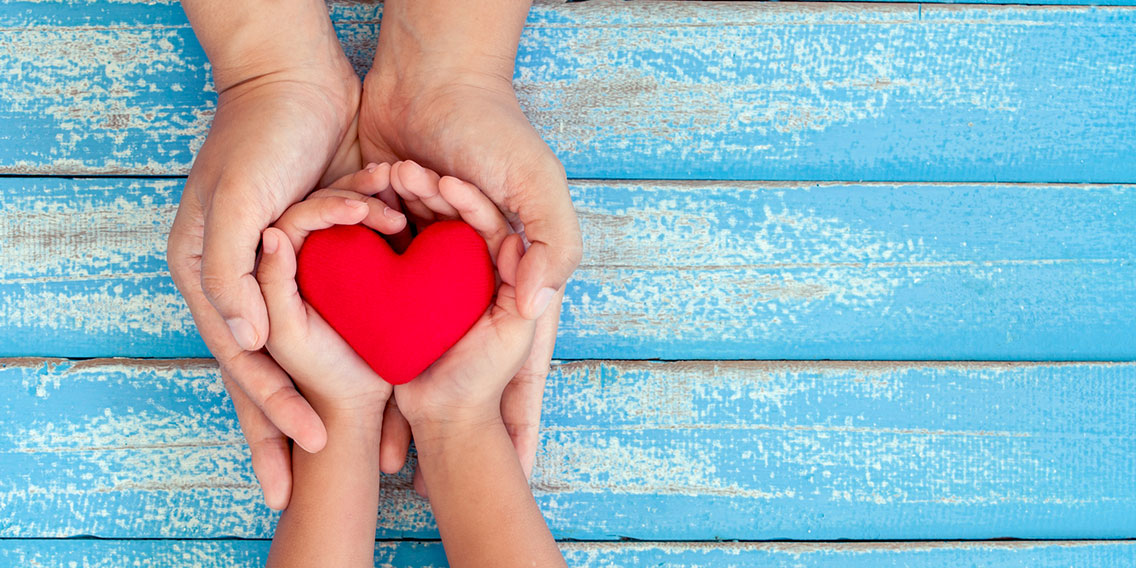 Learn how to write first
Make mistakes to learn
Use AI in the future NOT NOW once you can evaluate what it produces
Evidence of AI use = zero for the assignment
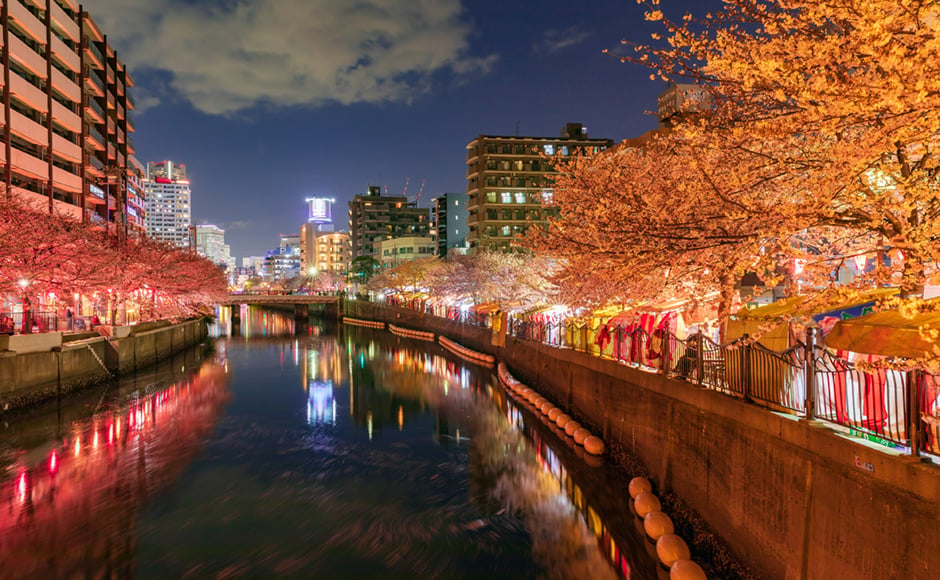 Adapting assignments
First year academic writing
Critical thinking + objectivity
Specific
Personalized
AI can
AI can’t
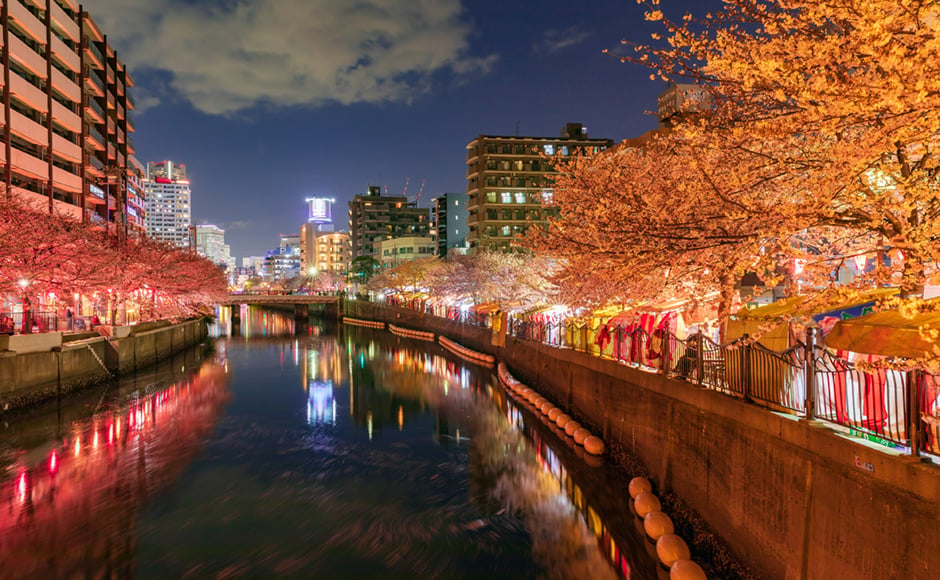 Adapting assignments
Many people choose to go to university even though it is not required by law. What are two main benefits of a university education? Provide reasons and specific examples to support your answer. (Two reasons)
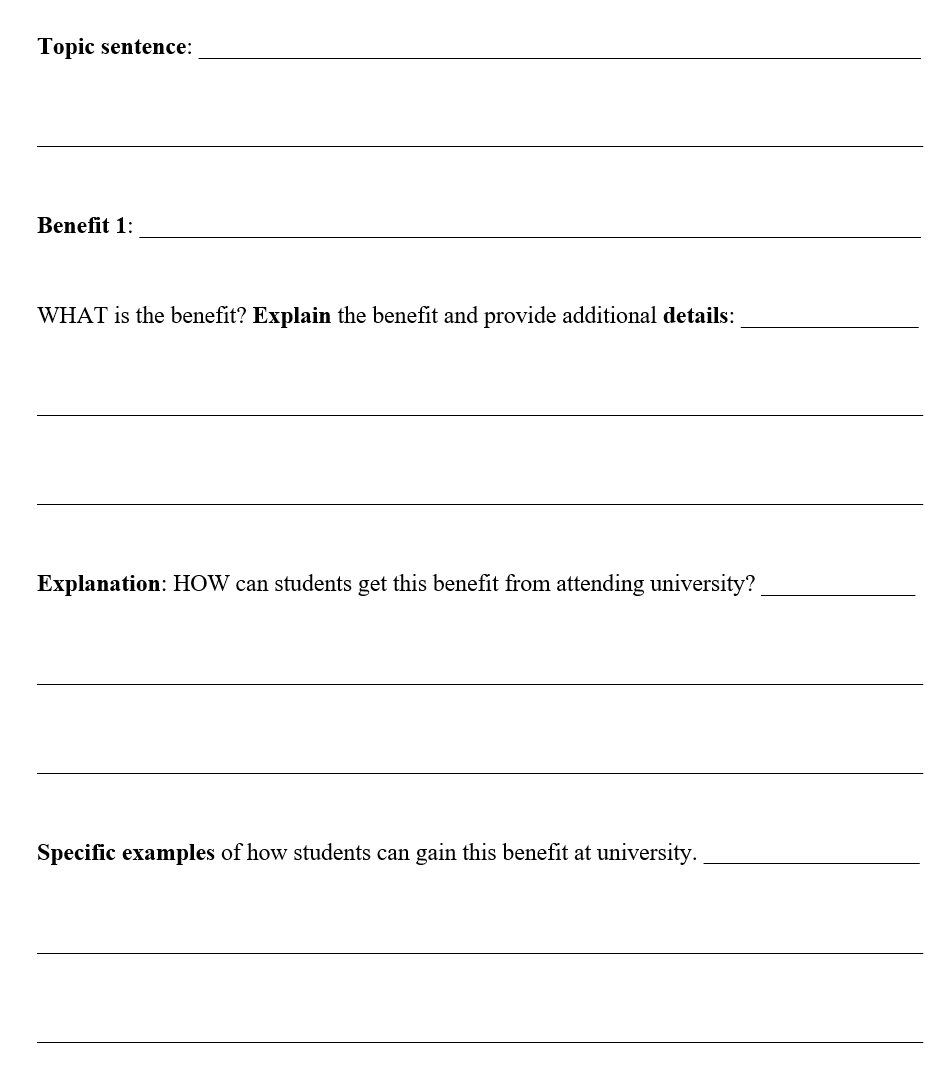 Outline
Two supporting points (benefits)
Explanation
WHAT the benefit is
HOW students get it
Examples
Specific examples, e.g., “For instance, at Kanagawa University, there is a class called…”
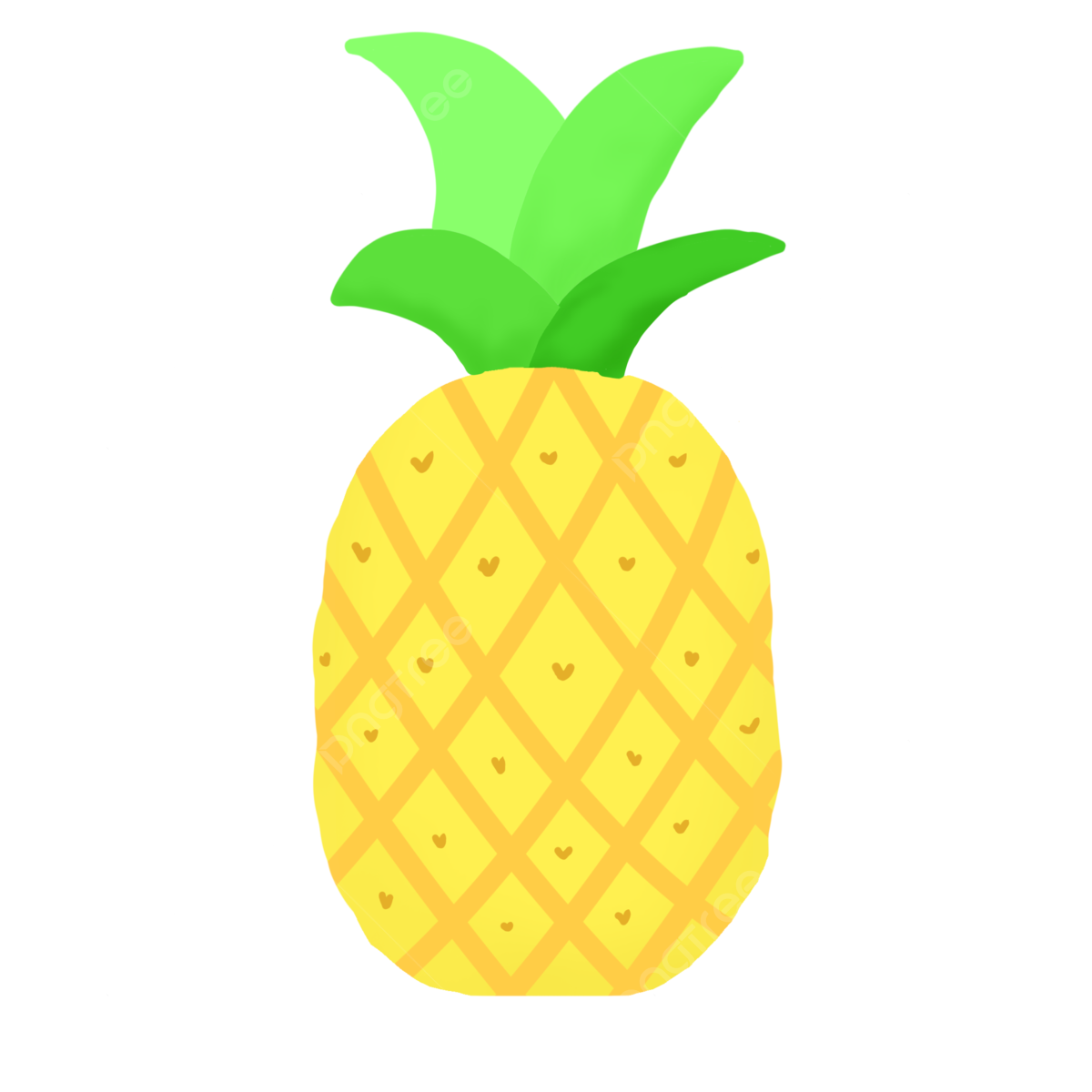 ※ Original assignment courtesy of Raymond Kai Yasuda
[Speaker Notes: Freewriting task: “Why did you choose to enter university?”
Brainstorming reasons
Avoid reasons not directly related to university learning (e.g. earn a higher salary > develop work skills)
Focus on the practical NOW, connected to their lives

Outline example:

Expand their social connections

WHAT are social connections? WHY are they important for young people (not just now)
HOW do students make connections, or WHY is university a good place for these?]
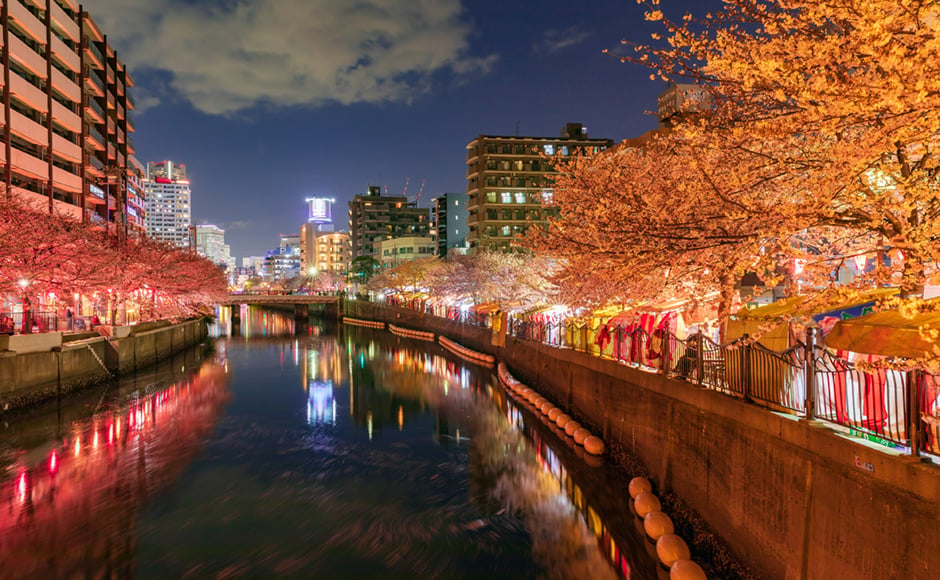 Adapting assignments
Introduce an important activity, habit, or skill which you think would benefit young people (aged 18-21).
Be specific about the activity, habit, or skill (why, when, how often, how much?).
Provide two reasons why most young people could benefit, supported by explanations, specific examples, additional details, and evidence from sources.
Personalized: e.g. Visiting a batting cage 
Specific: e.g. Writing a daily journal for 10 minutes
Critical thinking, objectivity:
Show evidence from sources
Connect academic content to their personal experience
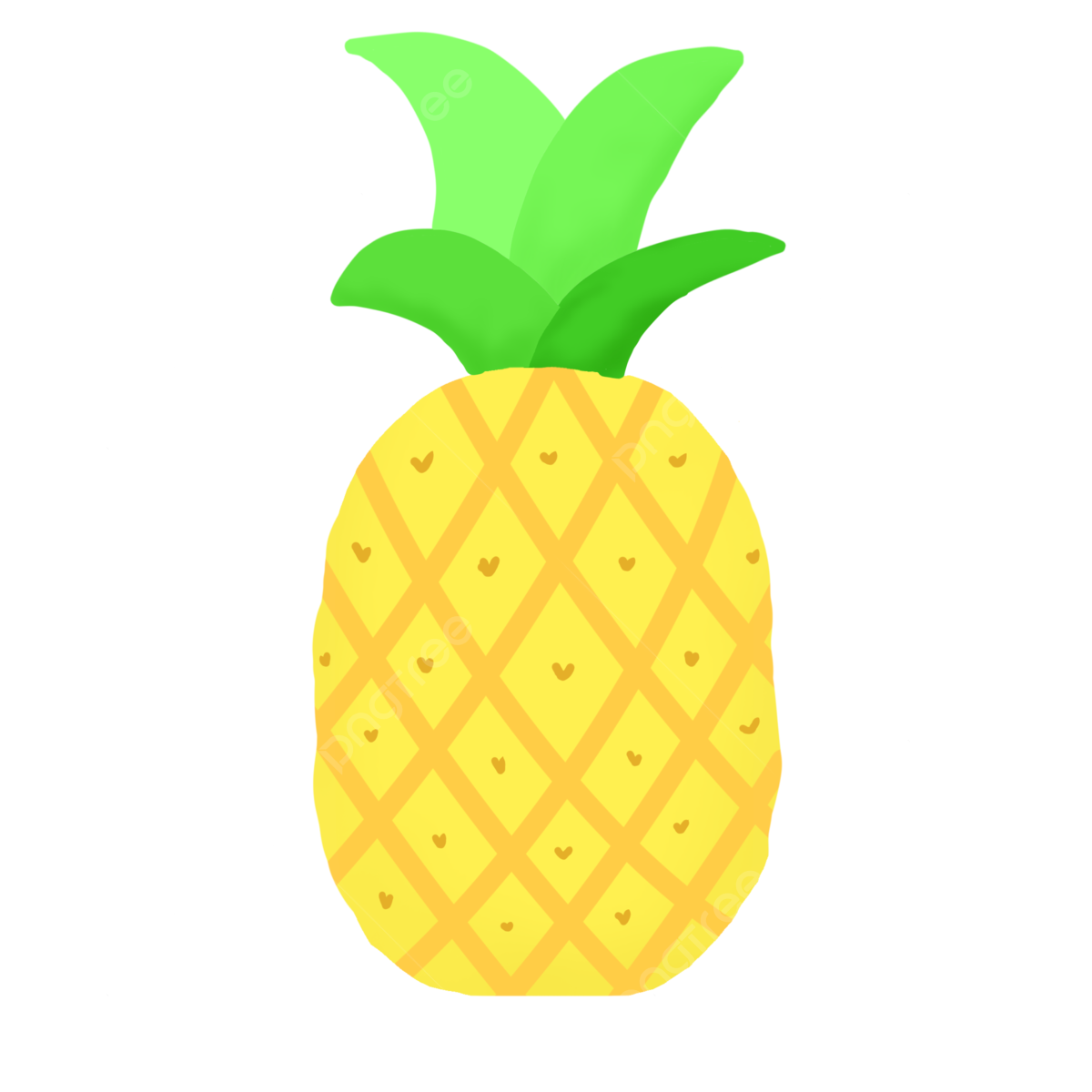 ※ Original assignment courtesy of Raymond Kai Yasuda
[Speaker Notes: Example, batting cage
In the past I would have done “benefits of playing sports” > more specific = more personalized
Students can’t find exact evidence so they need critical thinking. E.g. batting cage improves mental health]
Investing in the drafting process
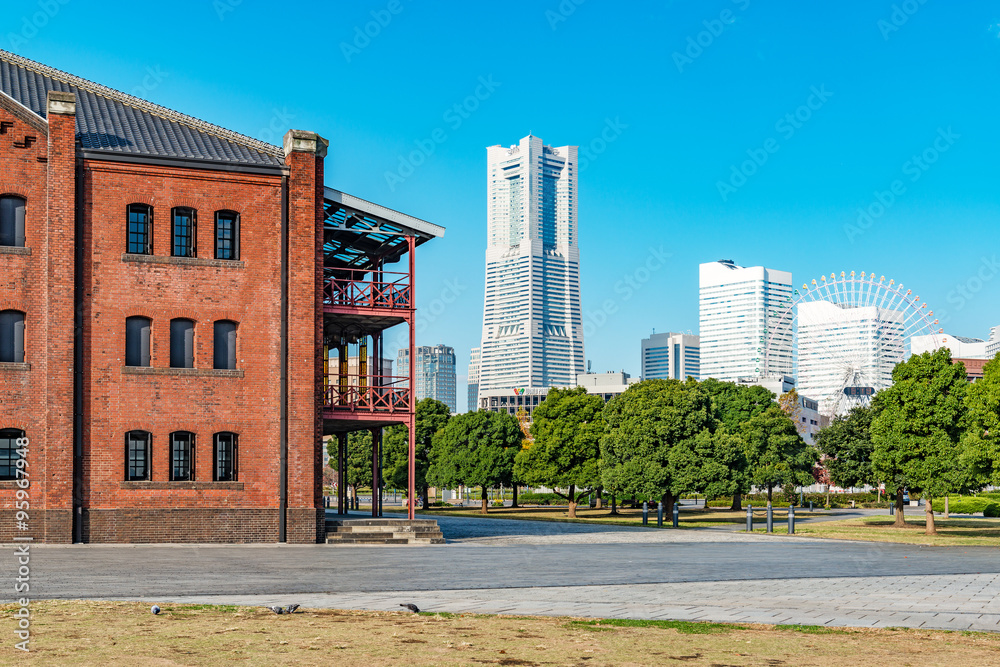 Attending primary school has two main benefit for children. Firstly, children can learn important social skills through going to school. So children can understand social skills. At school, pupil have to speak politely to their teachers and other adults. And they also have a chance to talk with many classmate. And children can become better at cooperating with other people who are not friends or family. When attending primary school, pupils have to complete many activity together. For example, when I was in primary school, I had to complete a science project with three other classmates. Another benefit of primary education is the development of basic literacy and mathematics skills. …….
Draft one: Self edit
Model: Benefits of Primary Education
Focus on HOW pupils get the benefits
Example: My experience at primary school
Draft two: Peer edit
Example peer editing: WHAT and HOW
Draft Three: Teacher feedback
Final Draft: Grade
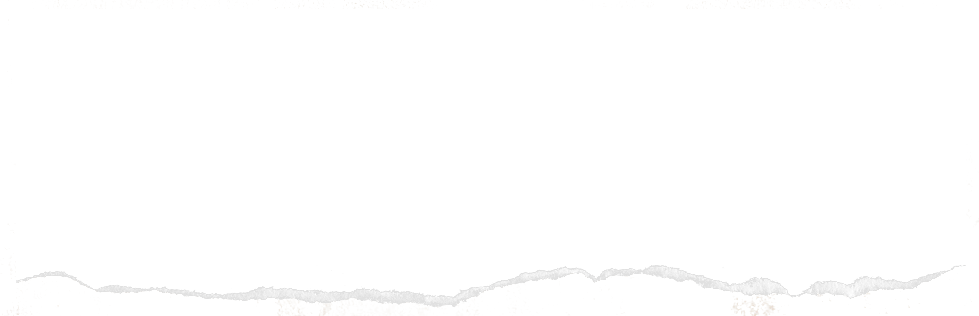 Investing in the drafting process
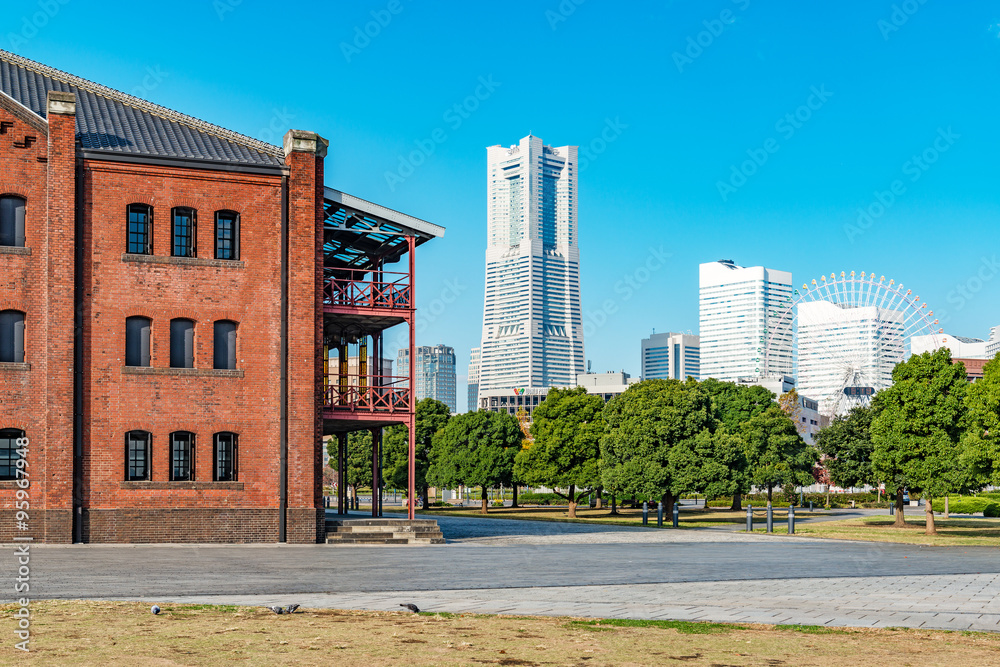 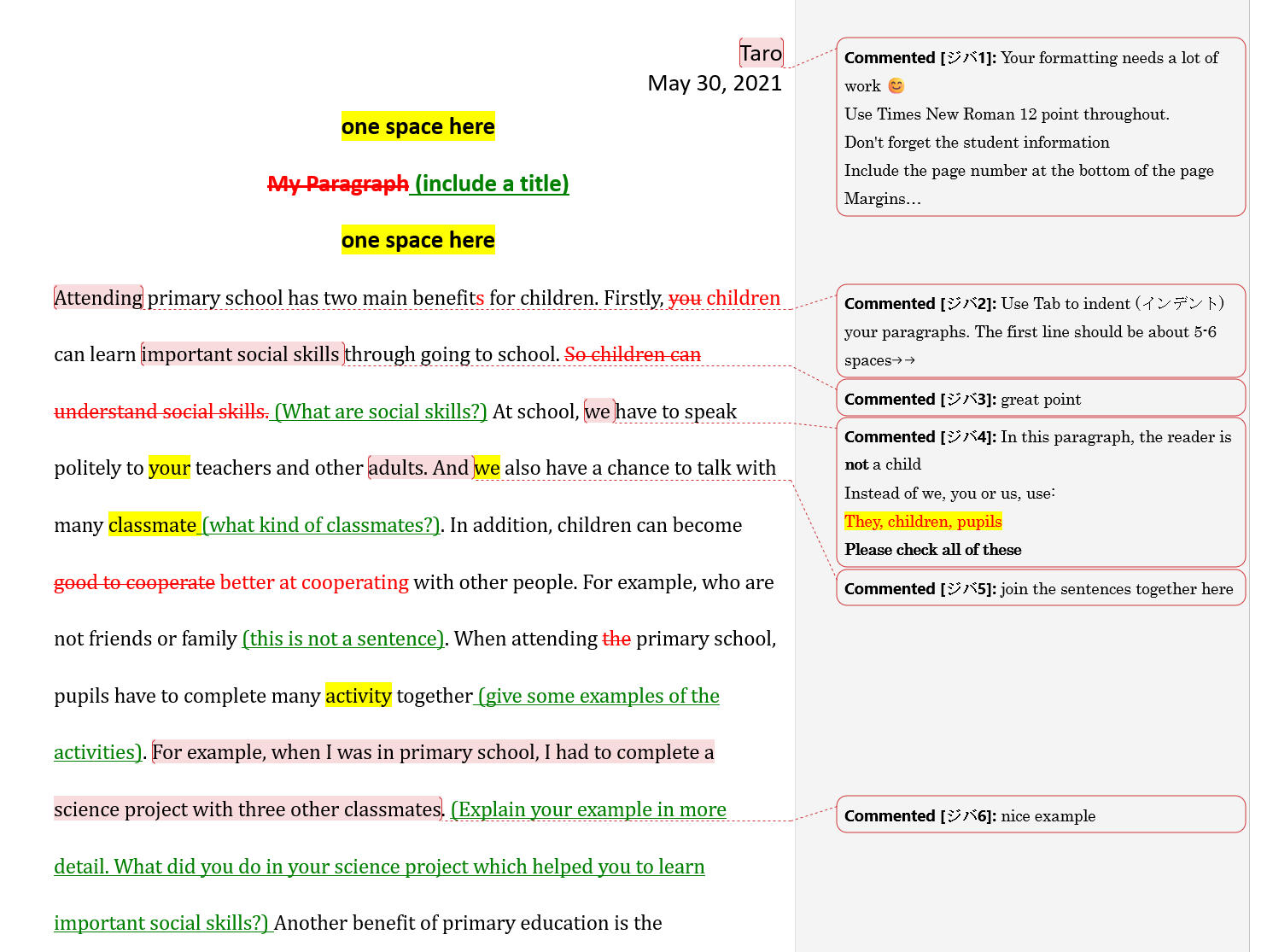 Draft one: Self edit
Model: Benefits of Primary Education
Focus on HOW pupils get the benefits
Example: My experience at primary school
Draft two: Peer edit
Example peer editing: WHAT and HOW
Draft Three: Teacher feedback
Content
Direct and indirect correction (grammar and vocab)
Final Draft: Grade
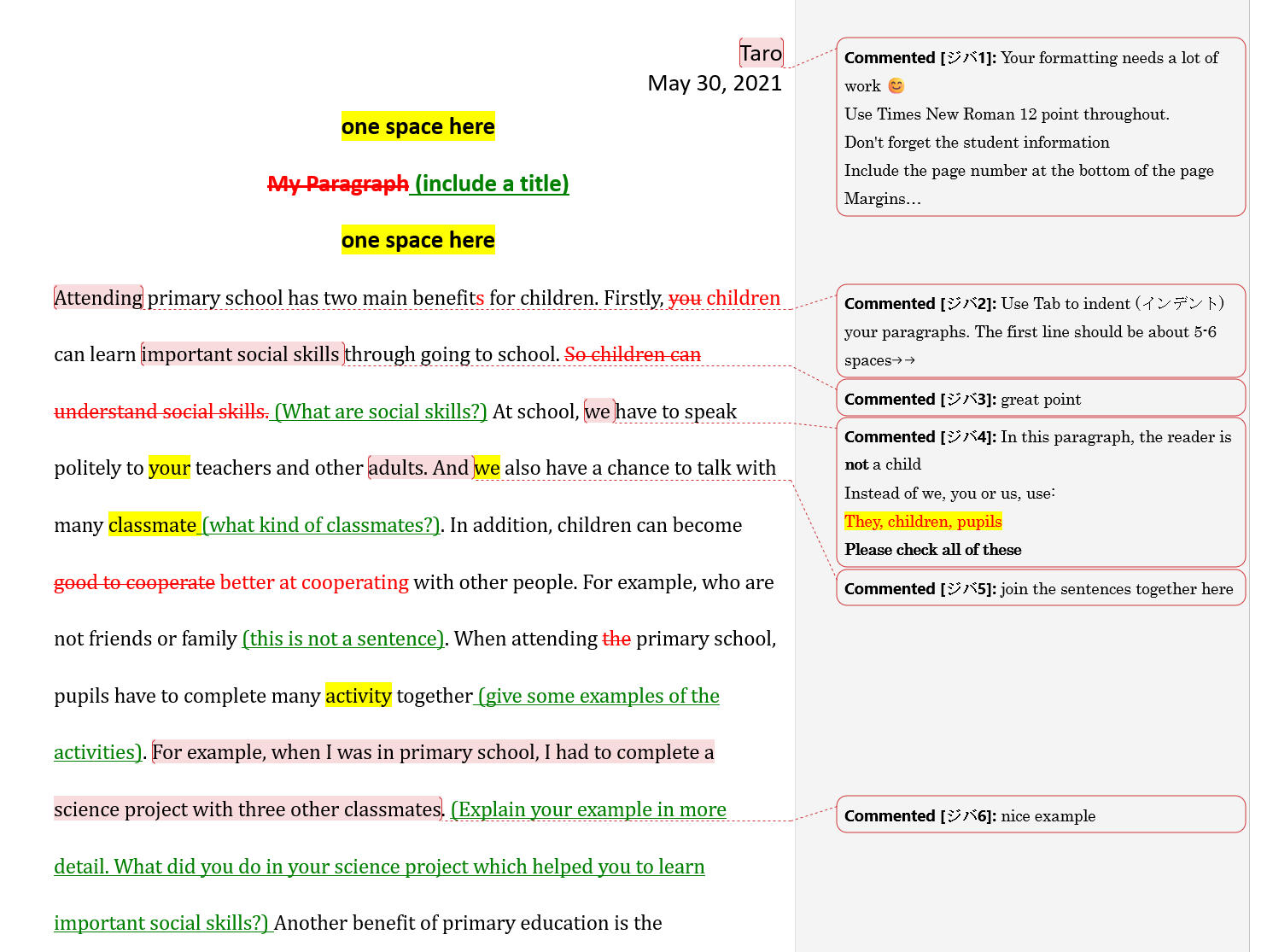 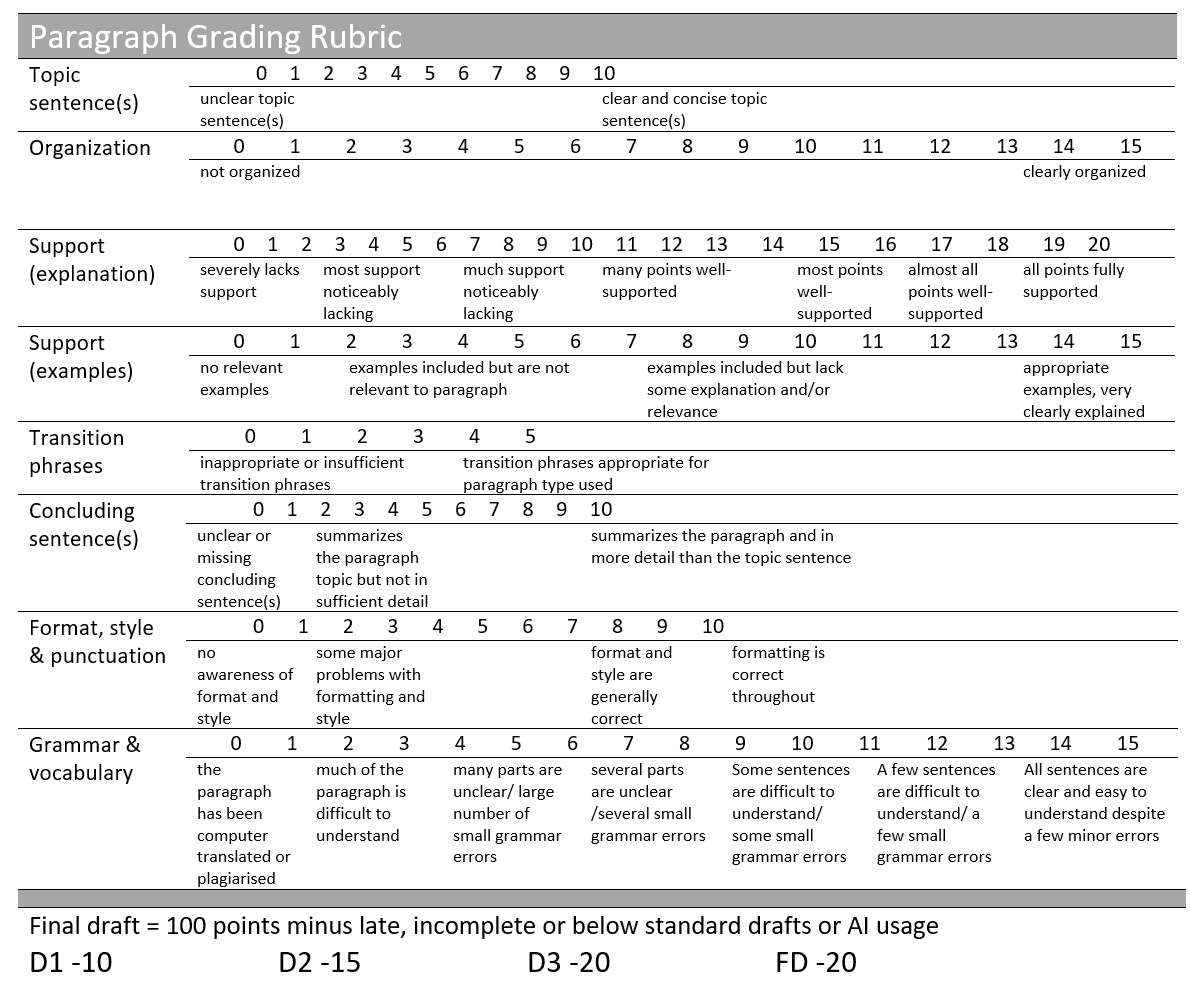 Investing in the drafting process
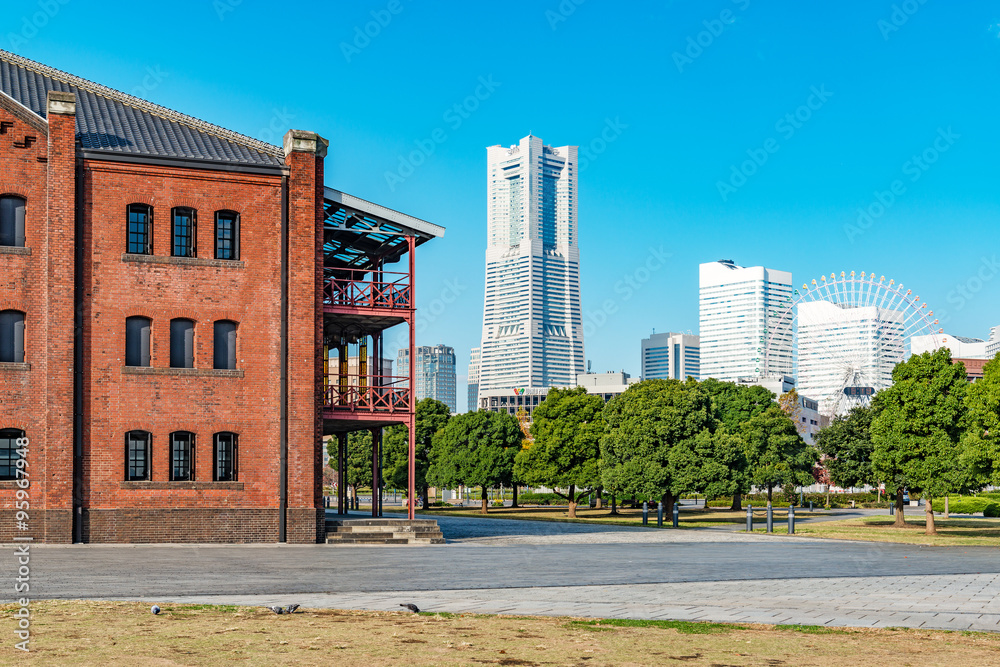 Critical thinking
Interrogating “common sense” assumptions
Is this really true?
E.g. University students will develop communication skills (HOW?)
Specific
Being concrete about abstract concepts > what do you mean by…?
E.g. WHAT are “communication skills”?
Personalized
Examples and details from real situations and/or learners’ lives
[Speaker Notes: Focusing interacting with each other
Meaning first, accuracy later

Focusing on explaining what YOU mean rather than on reproducing general opinions]
Thank you for your time and attention
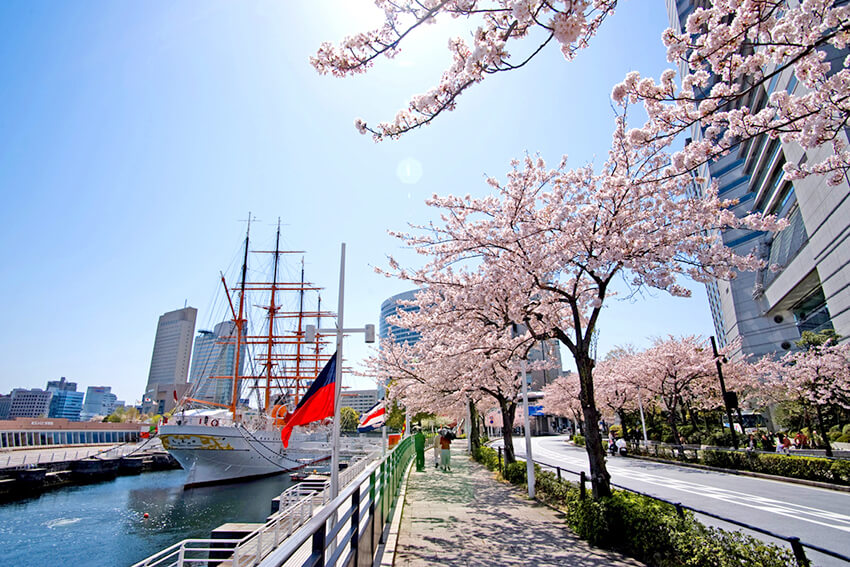 Materials are available on the Pan SIG Website



John Bankier bankier@kanagawa-u.ac.jp
Kanagawa University, Faculty of Foreign Languages,
Department of English Language & Literature
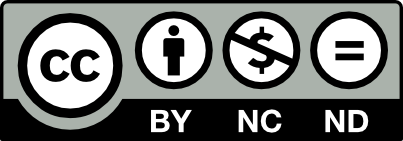 Investing in the drafting process
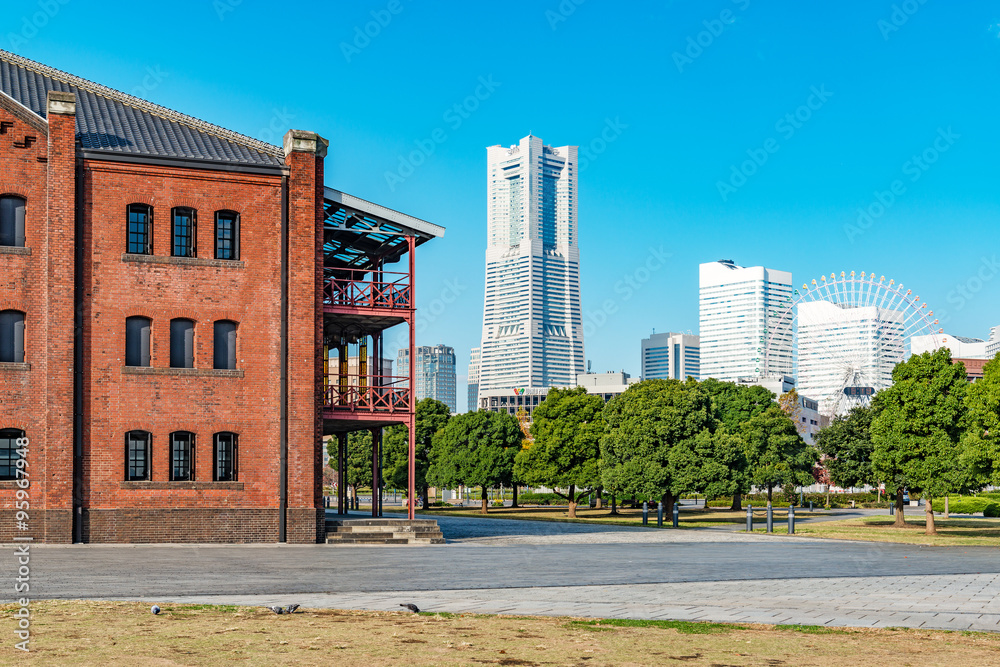 There are two important benefits of a university education: gaining specialized knowledge and developing strong social skills. First, university students can learn deep knowledge in a specific field, such as engineering, education, or business. This helps them become experts and prepares them for future jobs. For example, a student studying computer science will take courses in programming, software development, and cybersecurity, which will make them ready to work at a tech company after graduation. Second, university helps students develop important social skills like teamwork and communication. Students often work on group projects, give presentations, and join clubs, which help them become better at expressing their ideas and working with others. These skills are necessary in almost every career. Overall, gaining specialized knowledge and developing strong social skills are two key reasons why university education is valuable for future success.
Analysing an AI text
WHAT is deep knowledge?
HOW do students become experts?
Examples: Be more specific, connect to HOW
Investing in the drafting process
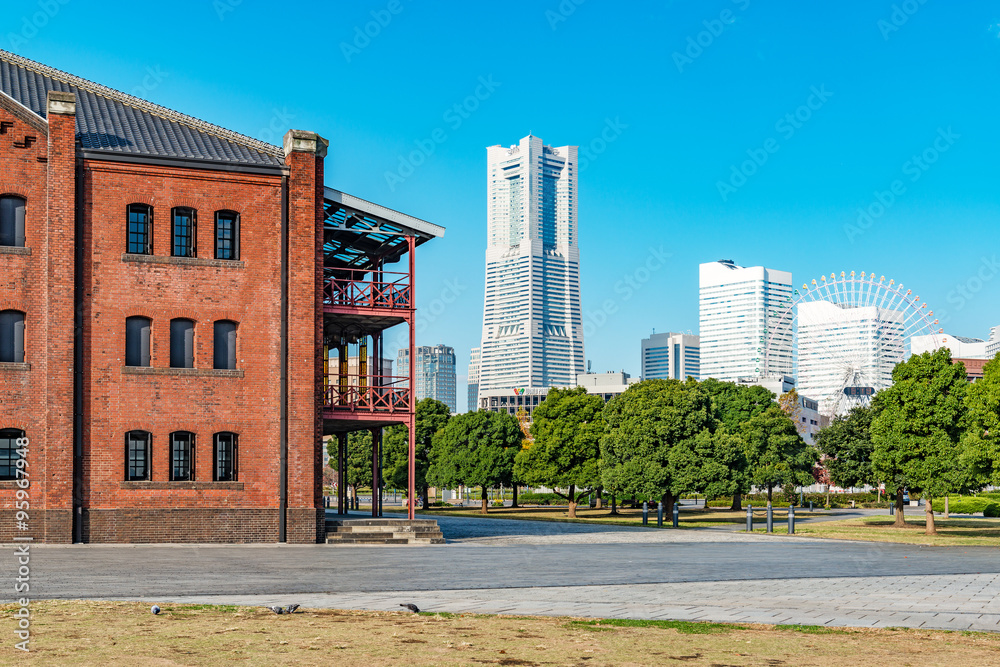 There are two important benefits of a university education: gaining specialized knowledge and developing strong social skills. First, university students can gain deep knowledge, which means understanding not just facts, but also the concepts, methods, and ways of thinking used in a specific field like engineering, education, or business. To become experts, students build this knowledge step by step—starting with basic theories and progressing to advanced topics through lectures, labs, research projects, and internships. For example, a student studying computer science might begin with programming basics, then learn how to design secure systems and develop real-world applications through hands-on projects and industry placements. These experiences help them apply their knowledge and prepare for work in a tech company. Second, university helps students develop important social skills like teamwork and communication. Group projects, presentations, and club activities teach students how to share ideas clearly and collaborate effectively—skills needed in almost every career.
ChatGPT’s responses to this feedback:
WHAT is deep knowledge?
HOW do students become experts?
Examples: Be more specific, connect to HOW